LMC Accreditation 2020 Update
Academic Senate Meeting 
9.24.2018
1
[Speaker Notes: Timeline/Tasks
Accreditation Standards
Recruiting members
Structure
Involvement]
Timeline for Institutional Self Evaluation Report 2020 (ISER)
Phase 1:   Aug 2018—Feb 2019		Interview/Evidence/Write 
Phase 2:   March 2019—June 2019 	Evaluation/Analysis/Change and Plan	
Phase 3:   June 2019—Dec 2019 	Develop Quality Focus Essay	 	
Phase 4:   Jan 2020—May 2020 		Go through governance process 	
June 2020: Board approval
July 2020: Submit to ACCJC
Oct 2020:  ACCJC Visit
Jan 2021: External Report
June 2021: Reaffirmation
2
1. Interview/
Evidence/
Write
3. Develop Quality Focus Essay
ACCJC Visit
Board Approval
Reaffirmation
June 2021
Oct 2020
June 2020
Aug 2018 to Feb 2019
June 2019 to Dec 2019
Jan 2021
July 2020
March 2019 to June 2019
Jan 2020 to May 2020
2. Evaluation/
Analysis
4. Governance Process
External Evaluation Report
Submit to ACCJC
Timeline for Institutional Self Evaluation Report 2020
3
ACCJC Standards
The institution provides the means for students to learn and achieve their goals, assesses how well learning is occurring, and strives to improve learning and achievement through ongoing, systematic, and integrated evaluation and planning (Standard I). Student learning programs and support services make possible the academic quality that supports student success (Standard II). Human, physical, technology, and financial resources enable these programs and services to function and improve (Standard III). Ethical and effective leadership throughout the organization guides the accomplishment of the mission and supports institutional effectiveness and improvement (Standard IV).
4
ACCJC Standards (138)
Standard I: Mission, Academic Quality and Institutional Effectiveness, and Integrity (27)
A. Mission (4) 
B. Assuring Academic Quality and Institutional Effectiveness (9)
C. Institutional Integrity (14)
Standard II: Student Learning Programs and Support Services (28)
A. Instructional Programs (16)
B. Library and Learning Support Services (4) 
C. Student Support Services (8) 
Standard III: Resources (40)
A. Human Resources (15)
B. Physical Resources (4) 
C. Technology Resources (5) 
D. Financial Resources Planning (16)
Standard IV: Leadership and Governance (43)
A. Decision-Making Roles and Processes (7)
B. Chief Executive Officer (6) 
C. Governing Board (13) 
D. Multi-College Districts or Systems (7) 

https://accjc.org/wp-content/uploads/Accreditation-Standards_-Adopted-June-2014.pdf
5
Accreditation Team
Faculty*
Classified Professional**
Student***
6
[Speaker Notes: May: May 2018, a call for volunteers for the accreditation work.
June and July: Two training in June and July
August: Bob’s invitation at the opening day
Sept: Met again in Sept to better organize the structure/tasks and recruiting more colleagues
Sept: a call for volunteers for the accreditation work again
Since then, each captain has recruited more colleagues to get involved in this effort, including students]
1. Interview/
Evidence/
Write
3. Develop Quality Focus Essay
ACCJC Visit
Board Approval
Reaffirmation
June 2021
Oct 2020
June 2020
Aug 2018 to Feb 2019
June 2019 to Dec 2019
Jan 2021
July 2020
March 2019 to June 2019
Jan 2020 to May 2020
2. Evaluation/
Analysis
4. Governance Process
External Evaluation Report
Submit to ACCJC
Tasks in Details for Phase 1
7
Tasks in Details for Phase 1 (2018-2019)
Phase 1: Interview/Evidence/Write

September 4: Captain and Team Work
September 18:  Topic Sentence and Sub Titles 
October 16: Interview, Evidence, Bullet Writing
November 20: Interview, Evidence, Bullet Writing
December 18: 1st Draft
January 15: share among Captains. Possible flex activity and present the draft to campus
February 19: 2nd complete draft and go through governance process to receive feedback
8
Possible Team Roles
Expert 
Interviewer 
Evidence Detective 
Writer 
Evidence Auditor
Editor
9
Accreditation Steering Committee
Bob Kratochvil, College President (CEO)	
Kevin Horan, Vice President of Instruction and Student Services (VPISS, CIO)	
Alex Porter, Vice President of Business and Administrative Services (VPBAS, CFO)
Gail Newman, Senior Dean of Student Services (CSSO)	
Chialin Hsieh, Senior Dean of Planning and Institutional Effectiveness (ALO) 
Sabrina Kwist, Dean of Inclusion and Equity (Equity Officer)
Josh Bearden, Academic Senate President
Nicole Almassey, Classified Senate President	
Priscilla Tatmon, Student Senate President	
Bob Pacheco, District Senior Dean of Institutional Effectiveness (District ALO and Research)
BethAnn Stone, Administrative Support
9/21/2018
LMC Accreditation 2020--College Assembly
10
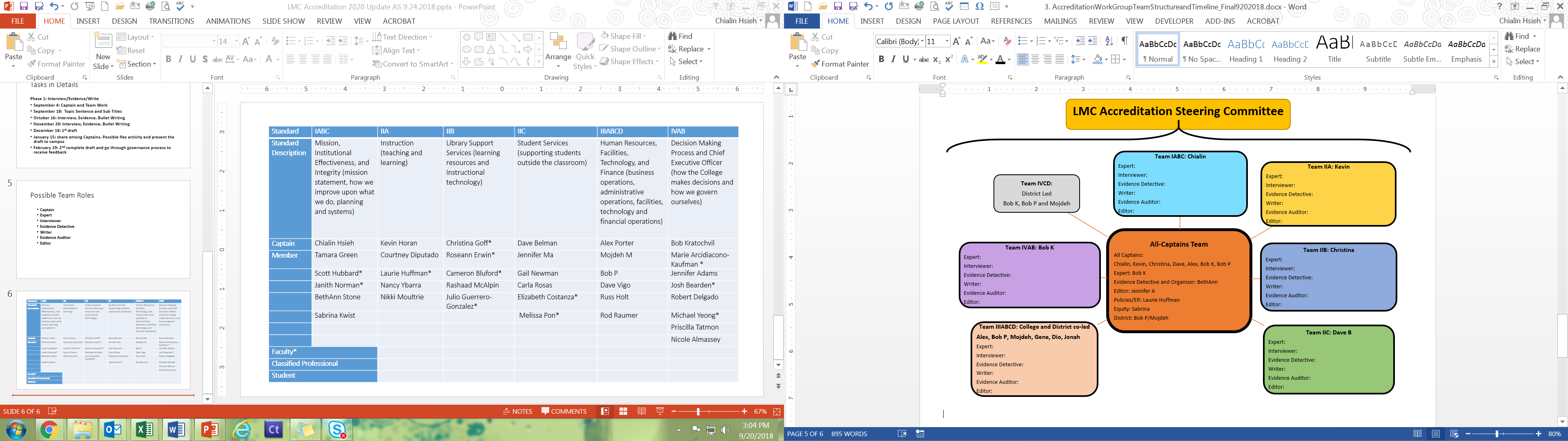 11
Involvement
Participate in various team roles
Participate as expertise
Provide feedback via constituencies groups
Provide feedback directly to standard captain, ALO, or Senate President
12